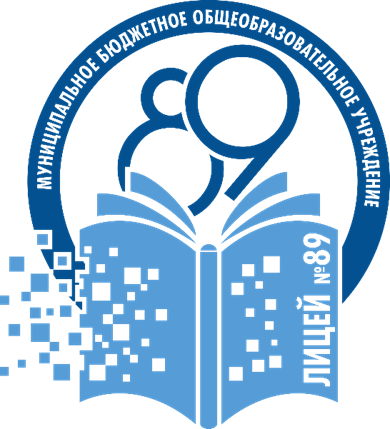 Результаты ВСОШ 2021-2022
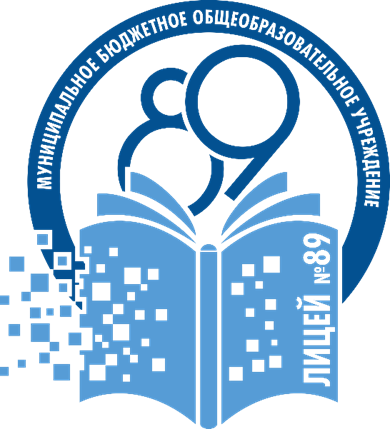 Результаты участия обучающихся 7-11 класс во Всероссийской олимпиаде школьников
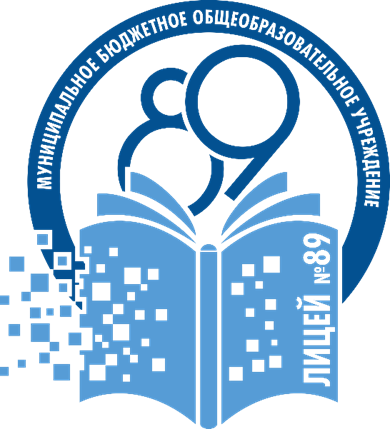 Сравнительный анализ участия лицеистов во Всероссийской олимпиаде школьников по предметам естественно-математического цикла за три года
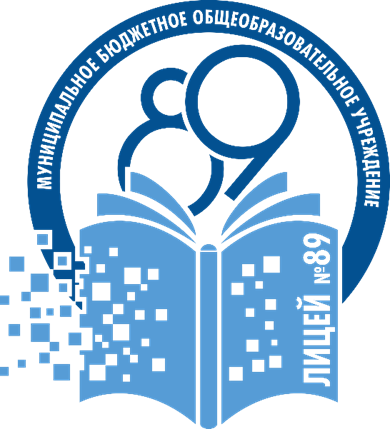 Участники муниципального этапа многопредметной олимпиады школьников4 классов (2020-2021 учебный год)
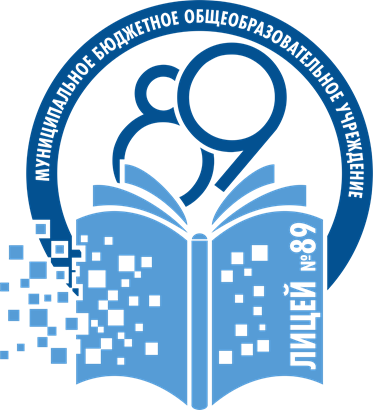 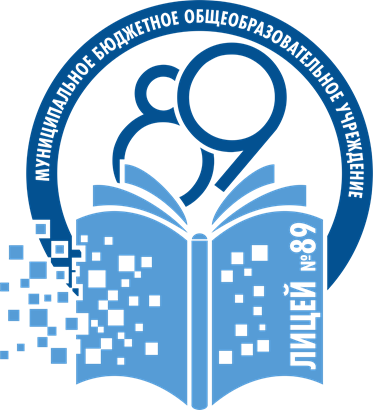 Адрес: г. Кемерово, 
             ул. Ю. Смирнова, 18А
Телефон: 8(3842)64-15-64
Адрес электронной почты: licey89@yandex.ru
Сайт:  licey89.ru